Развивающая игра «Забавная мутовка »
Кононова Наталия Ивановна
Воспитатель - МБДОУ ЦРР детский сад «Сардаана»
Амгинский улус с. Амга
Развивающая игра «Забавная мутовка»
Цель :  развивающая игра «Забавная » способствует всестороннему развитию ребенка: 
- систематизировать знание детей чисел от 1 до 10;
- развитию мелкой моторики  рук; 
- наглядно-образному мышлению;
- развитию  памяти; 
- внимания; 
- логического мышления; 
- развитию речи; 
- творческих способностей. 
- формированию предпосылок к учебной деятельности.
Задача:  
- закрепление счета от 1 до 10;
Способствовать  развитию логического мышления;
Активизировать:
 умений сравнивать, 
сопоставлять, 
обобщать, 
делать выводы, 
Способствует развитию произвольного внимания, 
памяти.
-  Воспитывать  у обучающихся чувства товарищества и дружбы.
Развивающая игра «Забавная мутовка»
- Возрастная группа: средняя, старшая и подготовительные группы.
 - Ход игры: ребенку необходимо из предложенного набора,  из 10 предметных фигур собрать картину так чтобы цифры располагались от одного до десяти в ряд. Если ребенок расположит цифры правильно, то из отрезков образуется красочная картинка.
Развивающая игра «Забавная мутовка»
Данная развивающая игра включает  в себе несколько аспектов. Здесь мы  как игра помогает освоению математических навыков, освоение счета. Также, помощью этой части игры способствуем развитию логического мышления, развитии памяти, внимания и усидчивости.
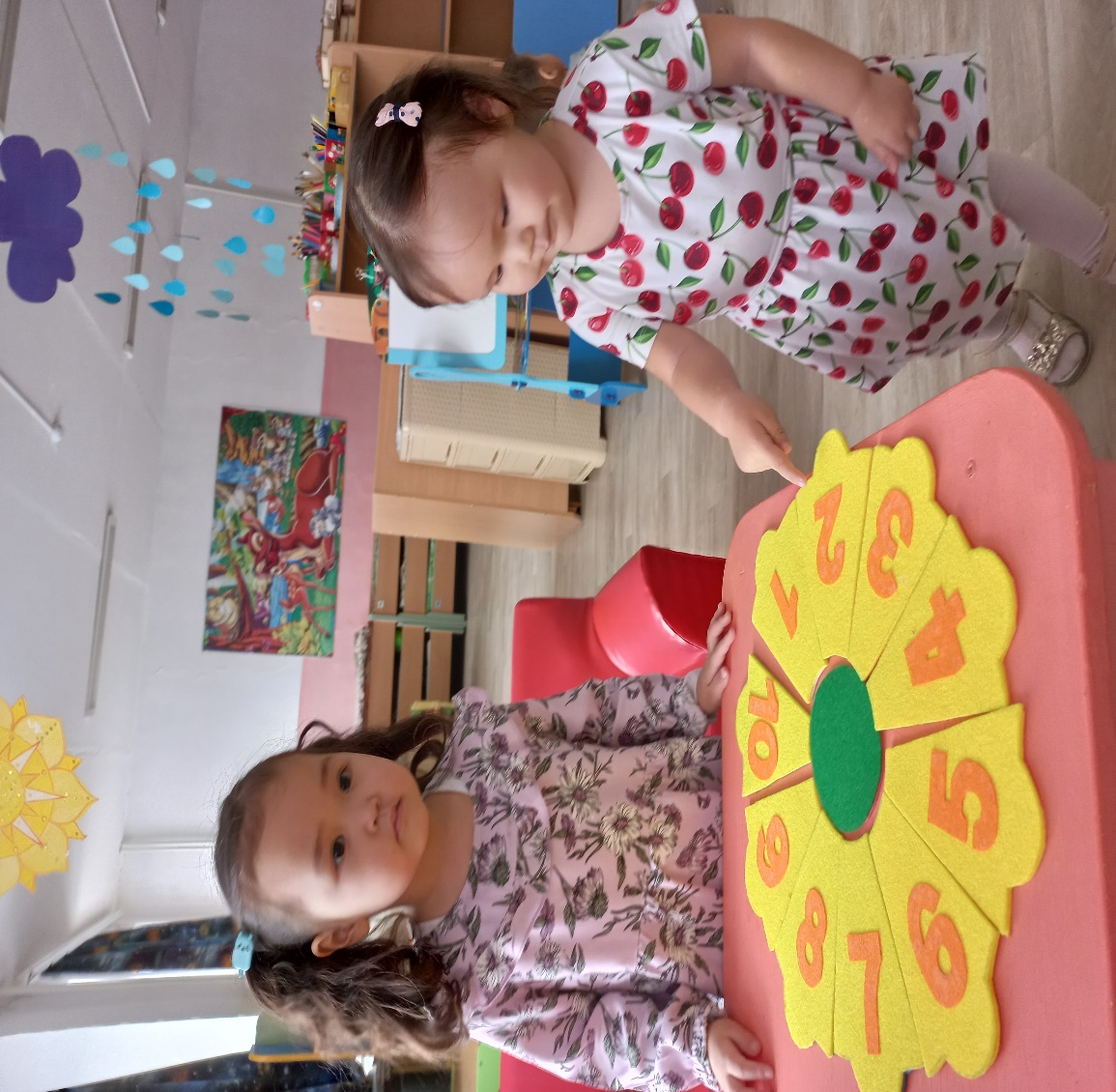 С помощью этой части ребенок  знакомиться с окружающим миром, закрепляет знание об временах года, учится анализировать, развивается память, развитие речи и у ребенка пробуждается фантазия.
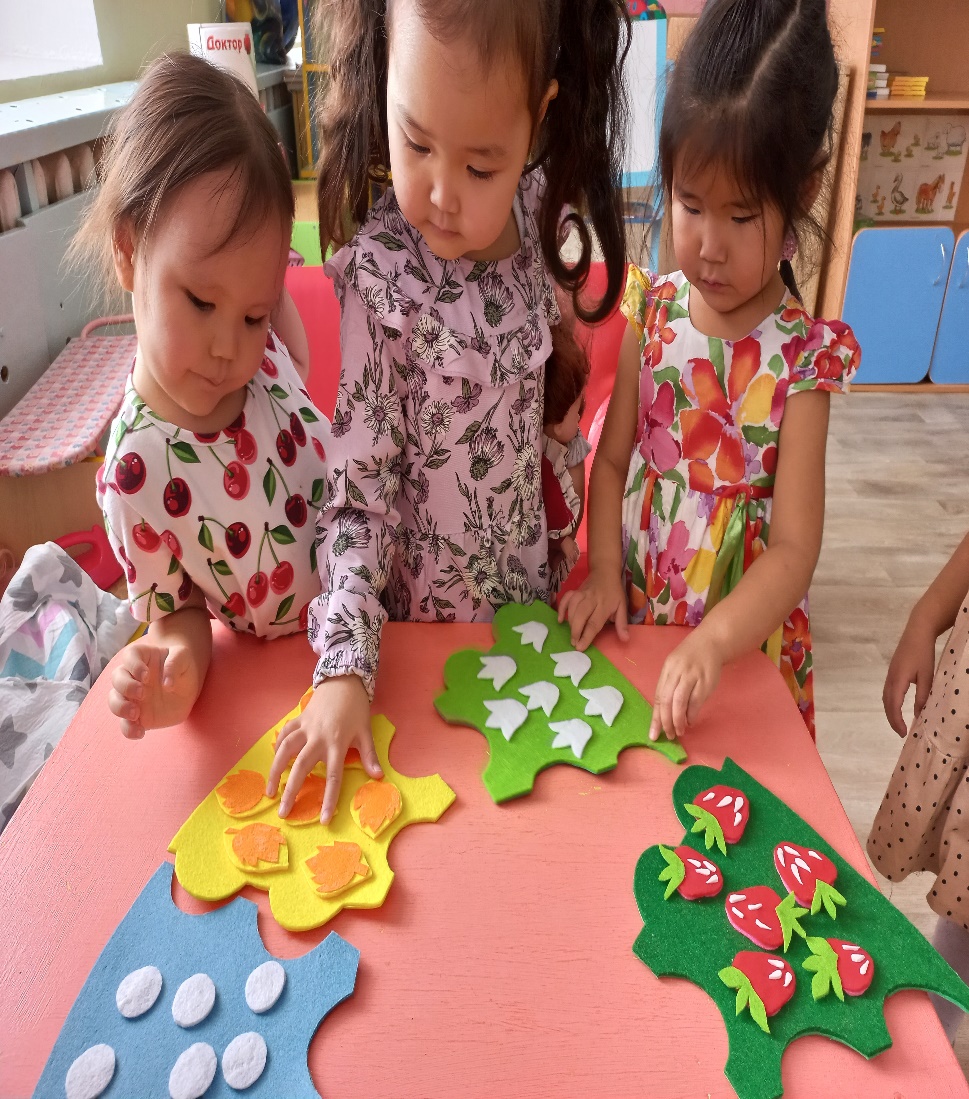 Данные пазлы игры помогают ребенку проще воспринимать понятия как «время суток», определять последовательности частей суток. Также учат отличать  признаки природы. Во время игры можно составлять множество предложений, например : «Наступила звездная ночь», «Ночью в небе луна и звезды», «Сегодня очень солнечный день» и.т.д.
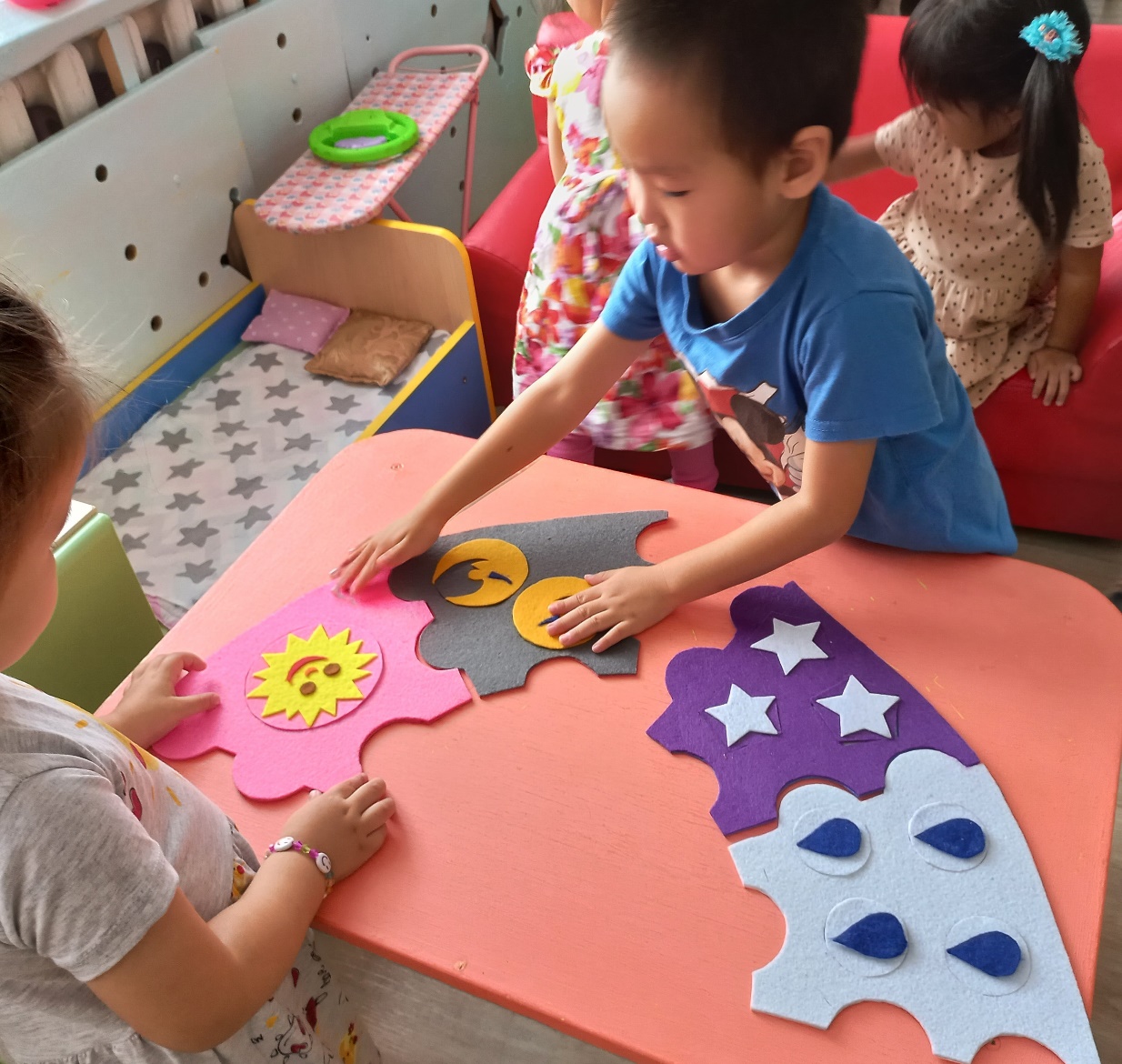 Одним из важных аспектов развития математических представлений у дошкольников является изучение основ геометрии. В ходе знакомства с геометрическими фигурами, ребенок приобретает новые знания о свойствах предметов (форме) и развивает логическое мышление.
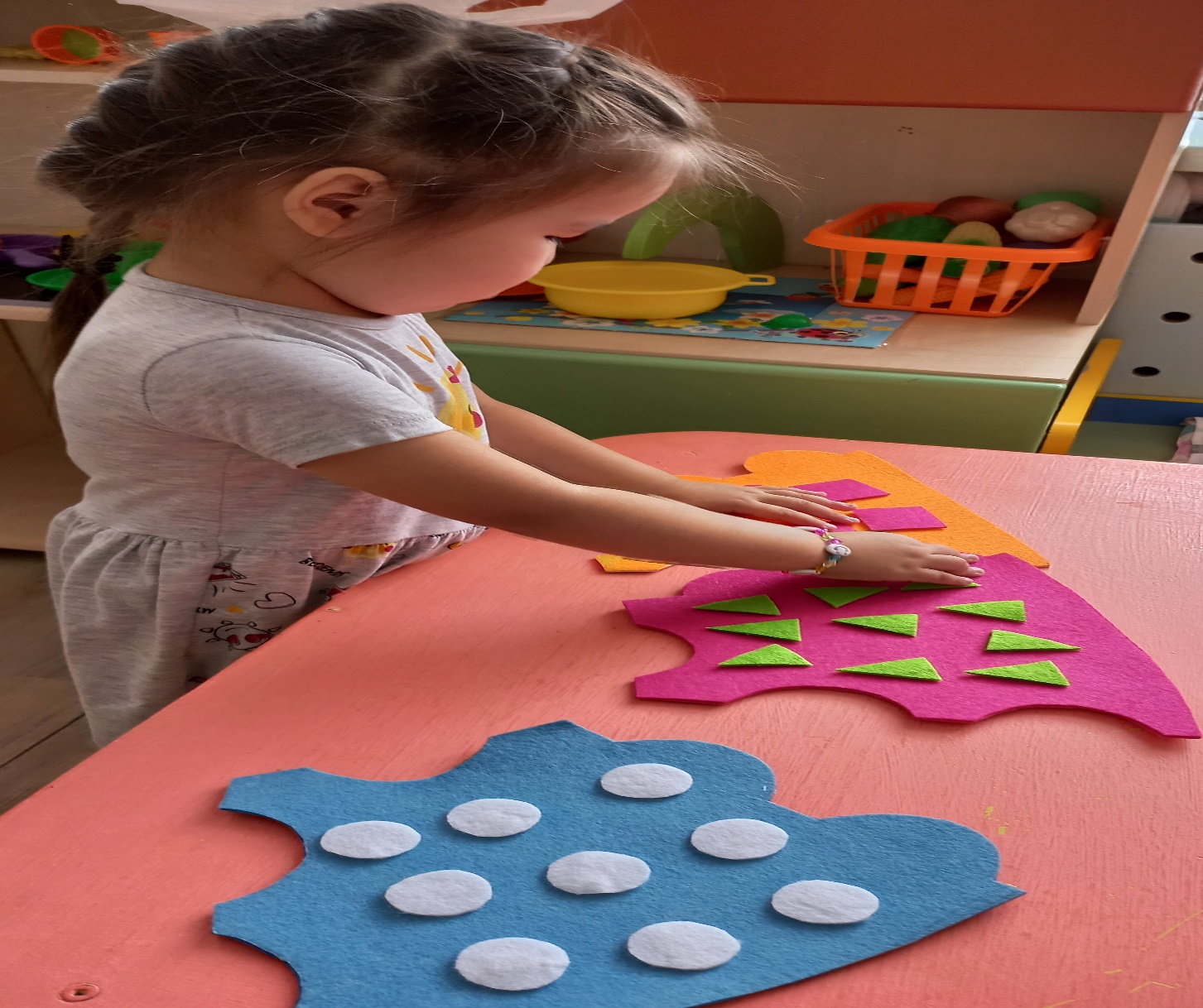 Вот так вот,  нам славно и весело играется, спасибо за внимание.
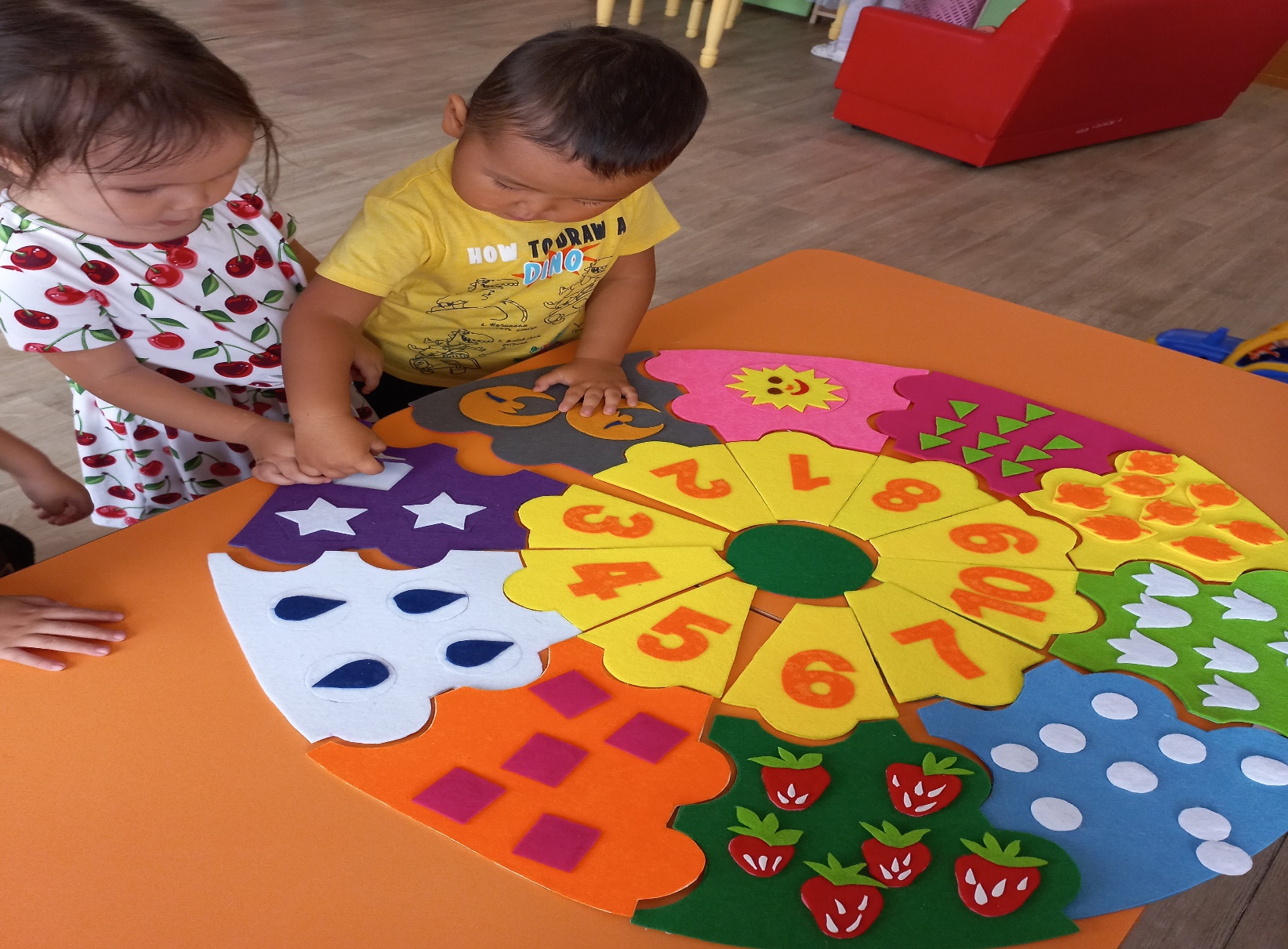